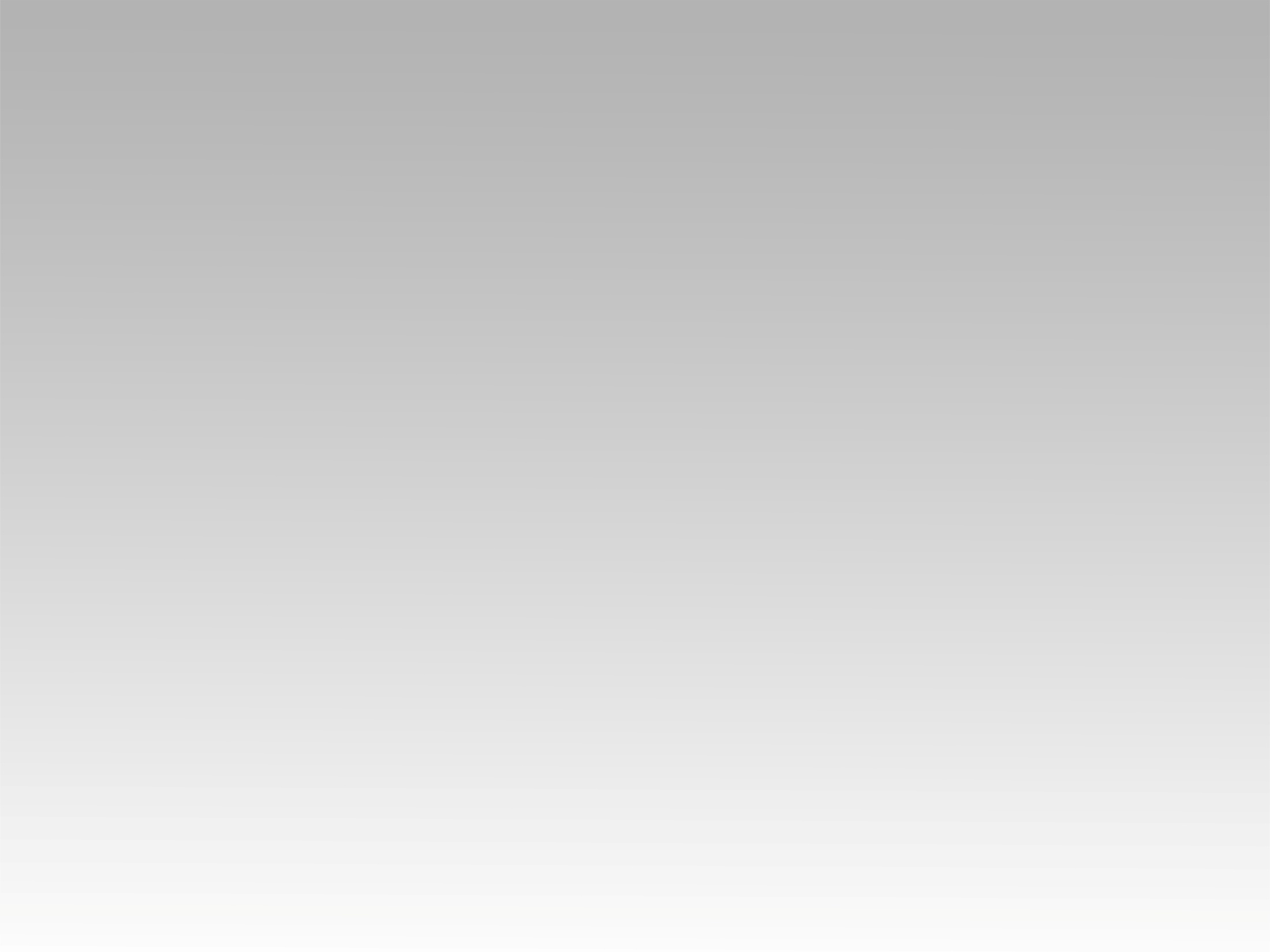 تـرنيــمة

اسمعو مني الحكاية
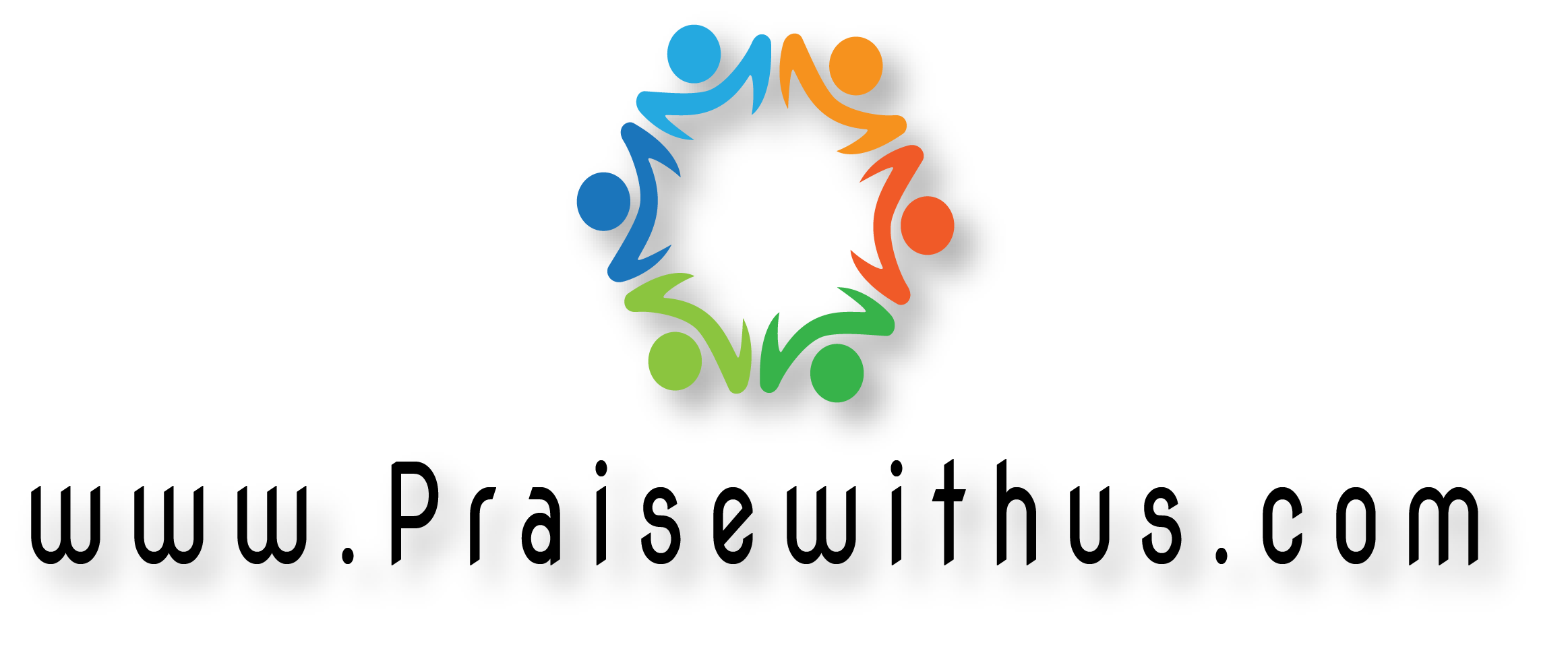 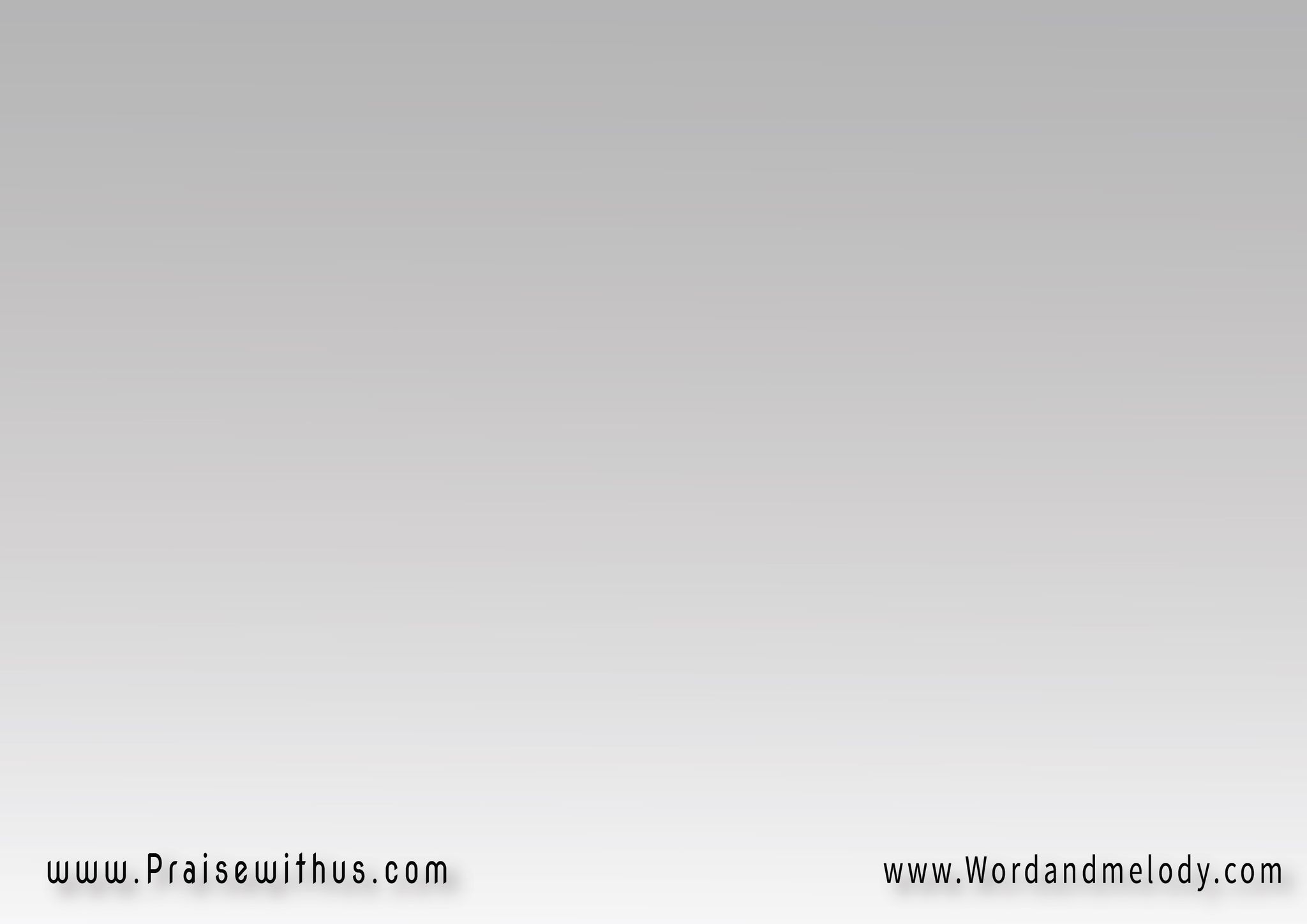 1-
(اسمعوا مني الحكاية 
اختبار لكن عجيب)2
(الشيطان دبّر لي حادث)2 
لما شافني في الطريق
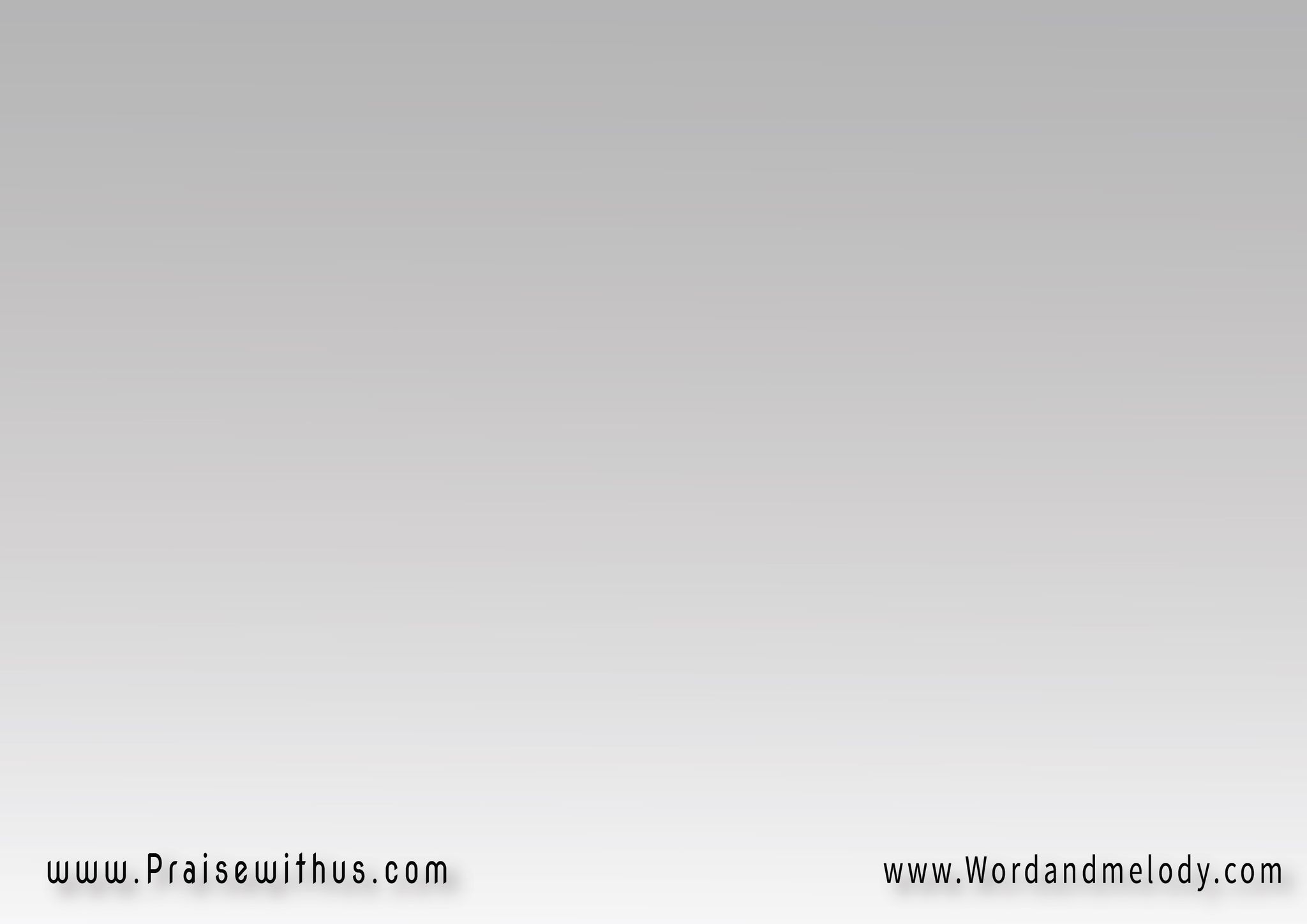 القرار:
(مجدوا إسم المسيح 
أعطوا مجداً للإله)2(هللويا هللويا)2 
إستعينوا بالصلاة
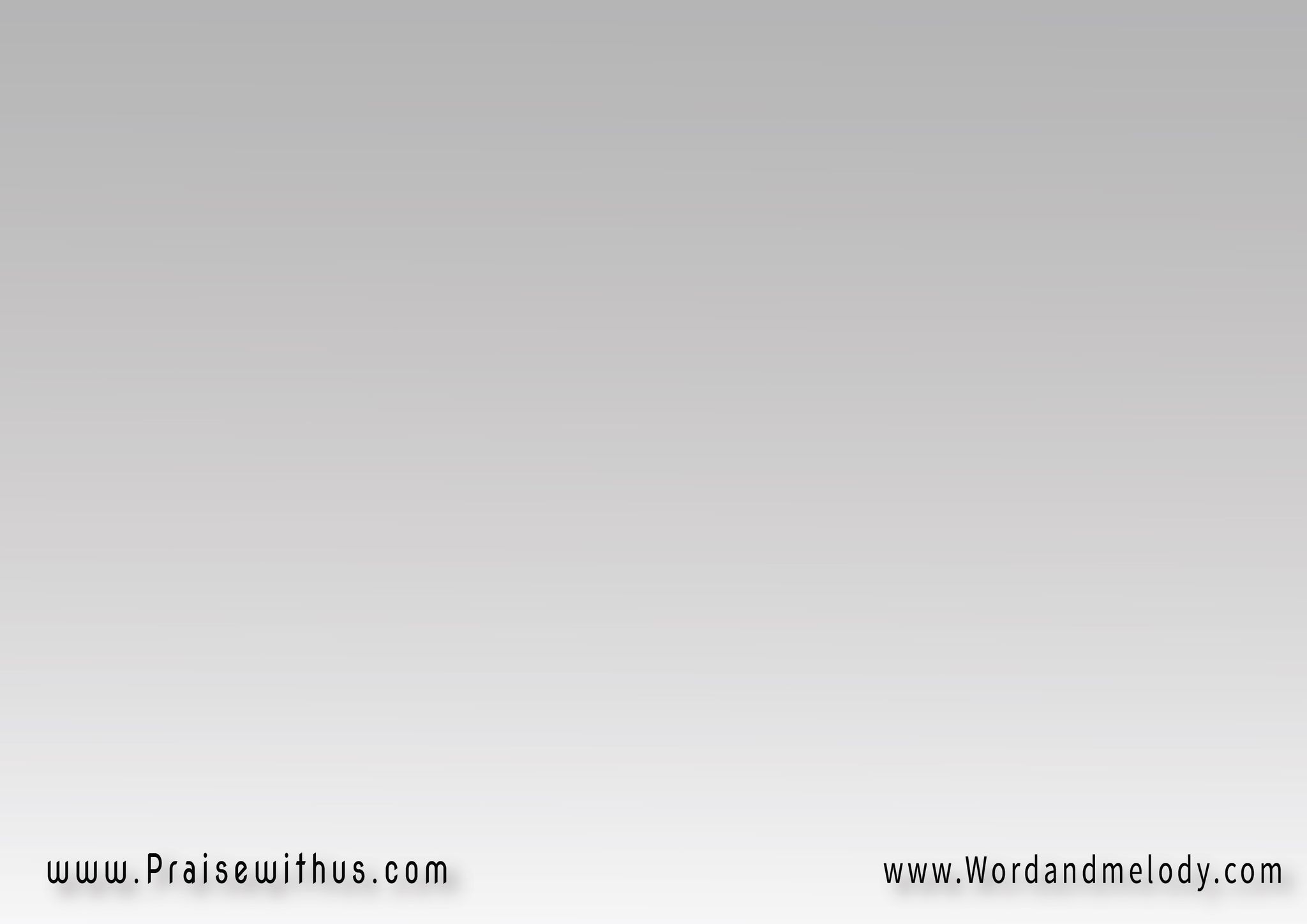 2-
(لما زاد الخوف في قلبي والصراخ ويا الدموع)2
(كنت خايف كنت فاتر)2 
ما وجدتش غير يسوع
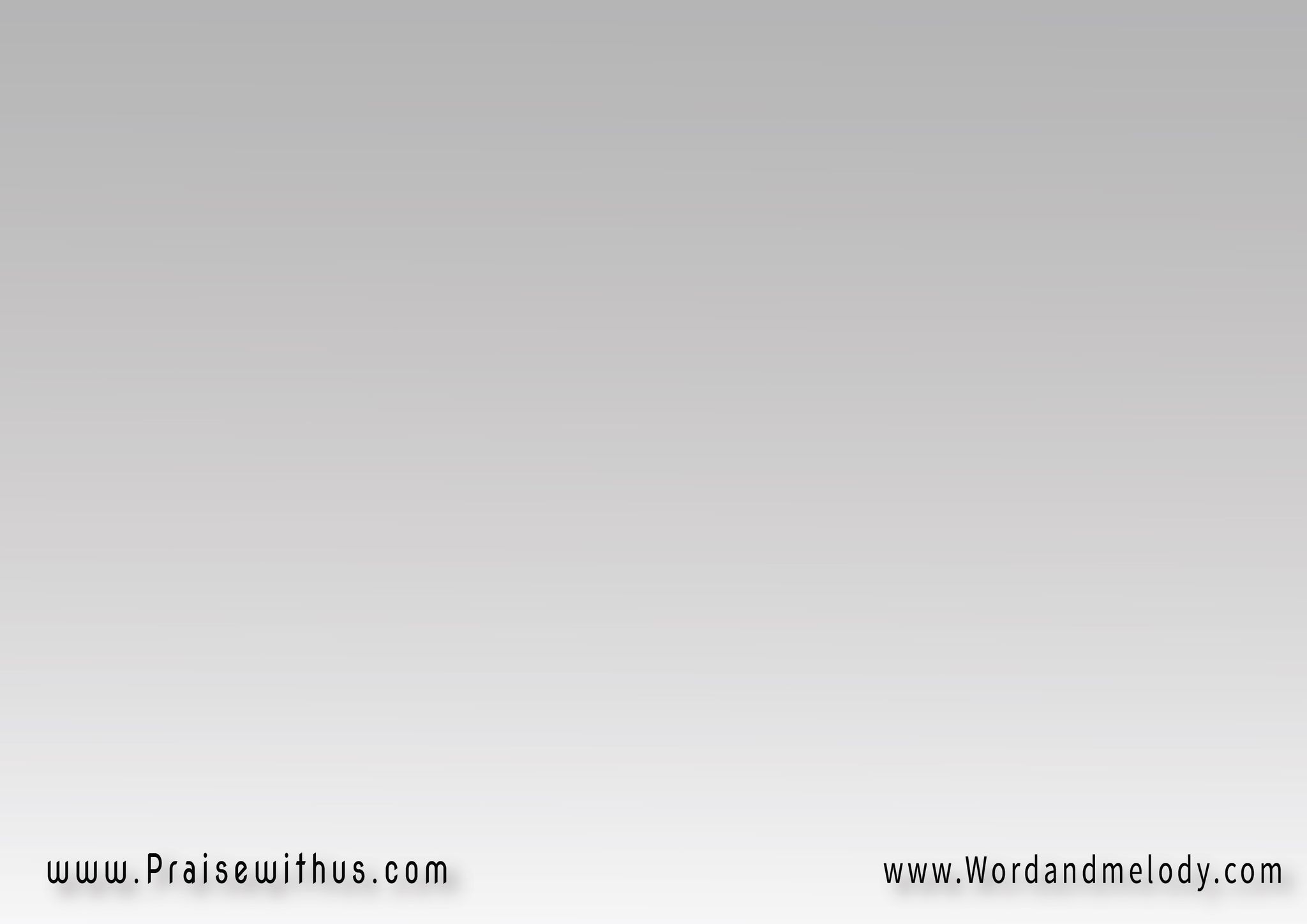 القرار:
(مجدوا إسم المسيح 
أعطوا مجداً للإله)2(هللويا هللويا)2 
إستعينوا بالصلاة
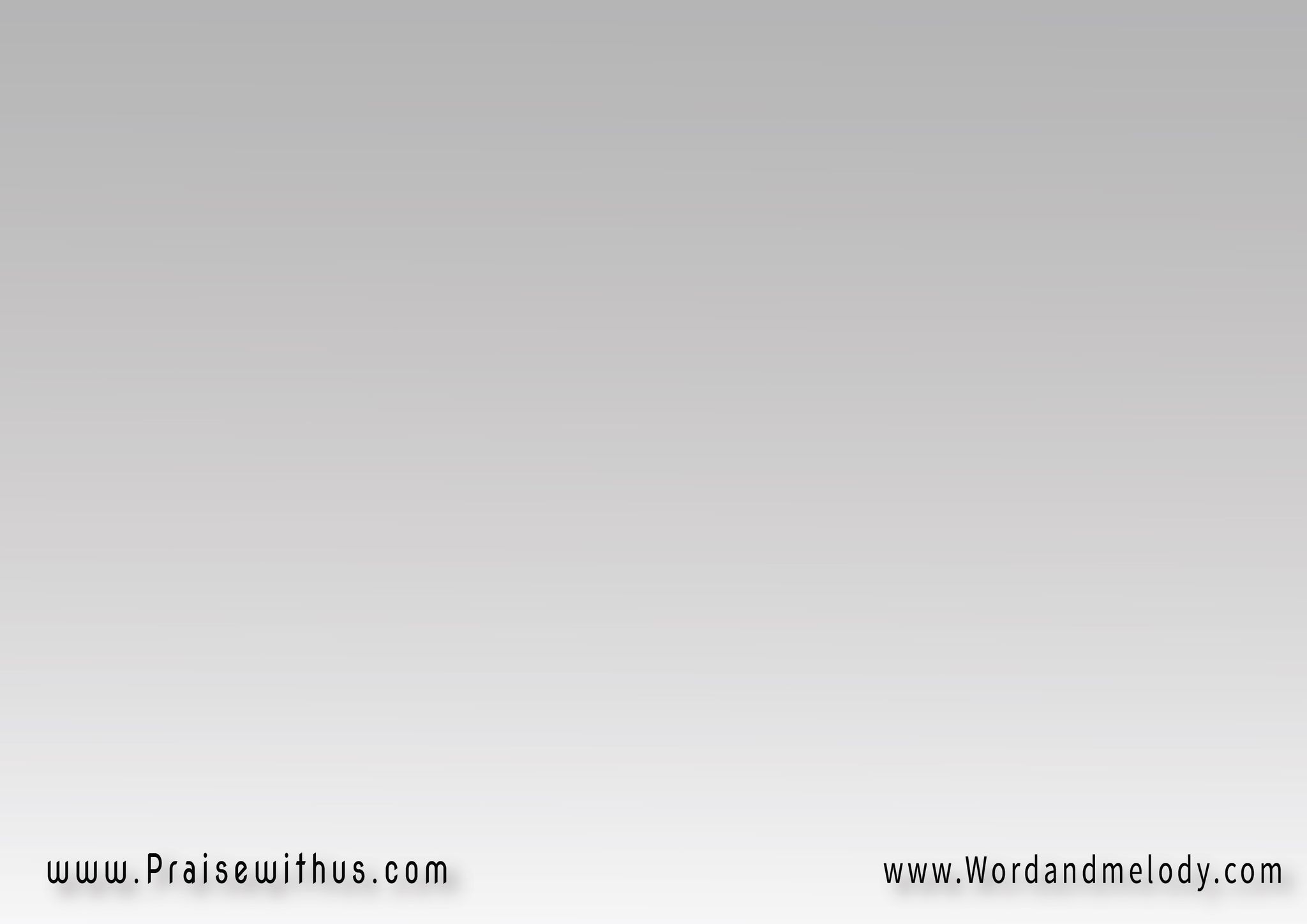 3-
(لما تكثر التجارب 
أجي أصلّي للحبيب)2
(نوَّر السجن بجماله)2 
وطفى نار اللهيب
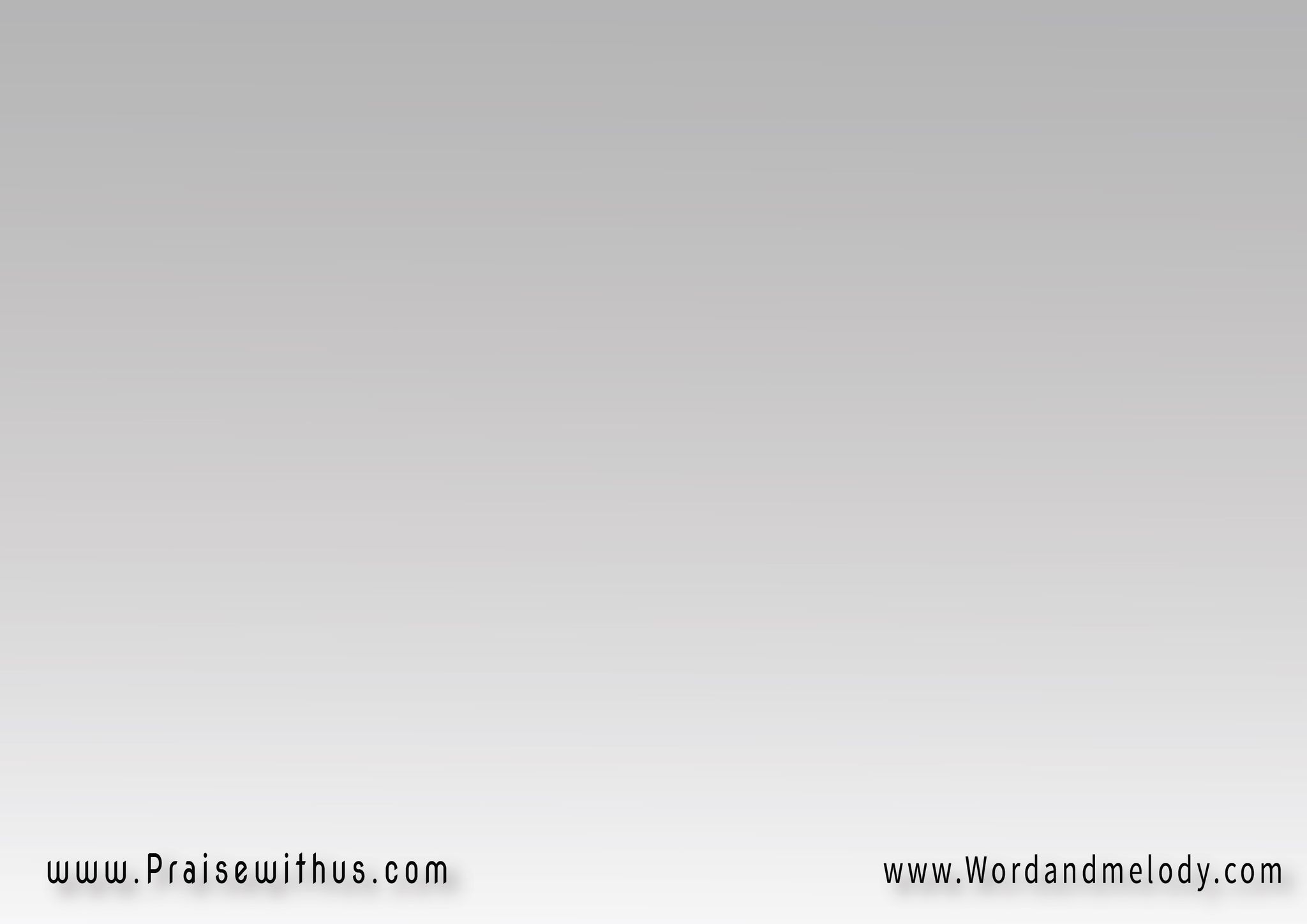 القرار:
(مجدوا إسم المسيح 
أعطوا مجداً للإله)2(هللويا هللويا)2 
إستعينوا بالصلاة
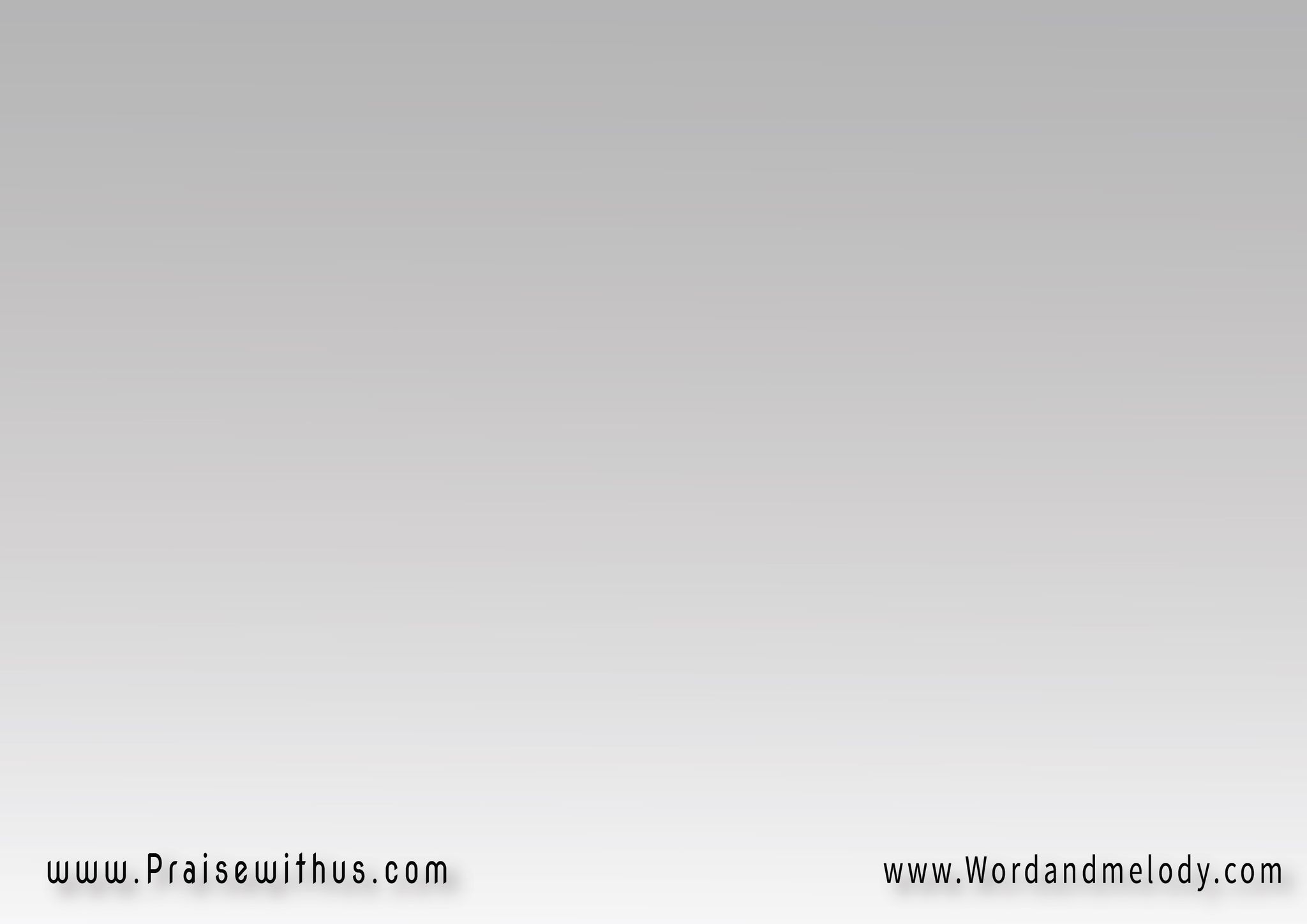 4-
(مستحيل أقدر أعبَّر 
عن فرح قلبي العظيم)2
(مستحيل أوصف وأصوّر)2 السعادة والنعيم
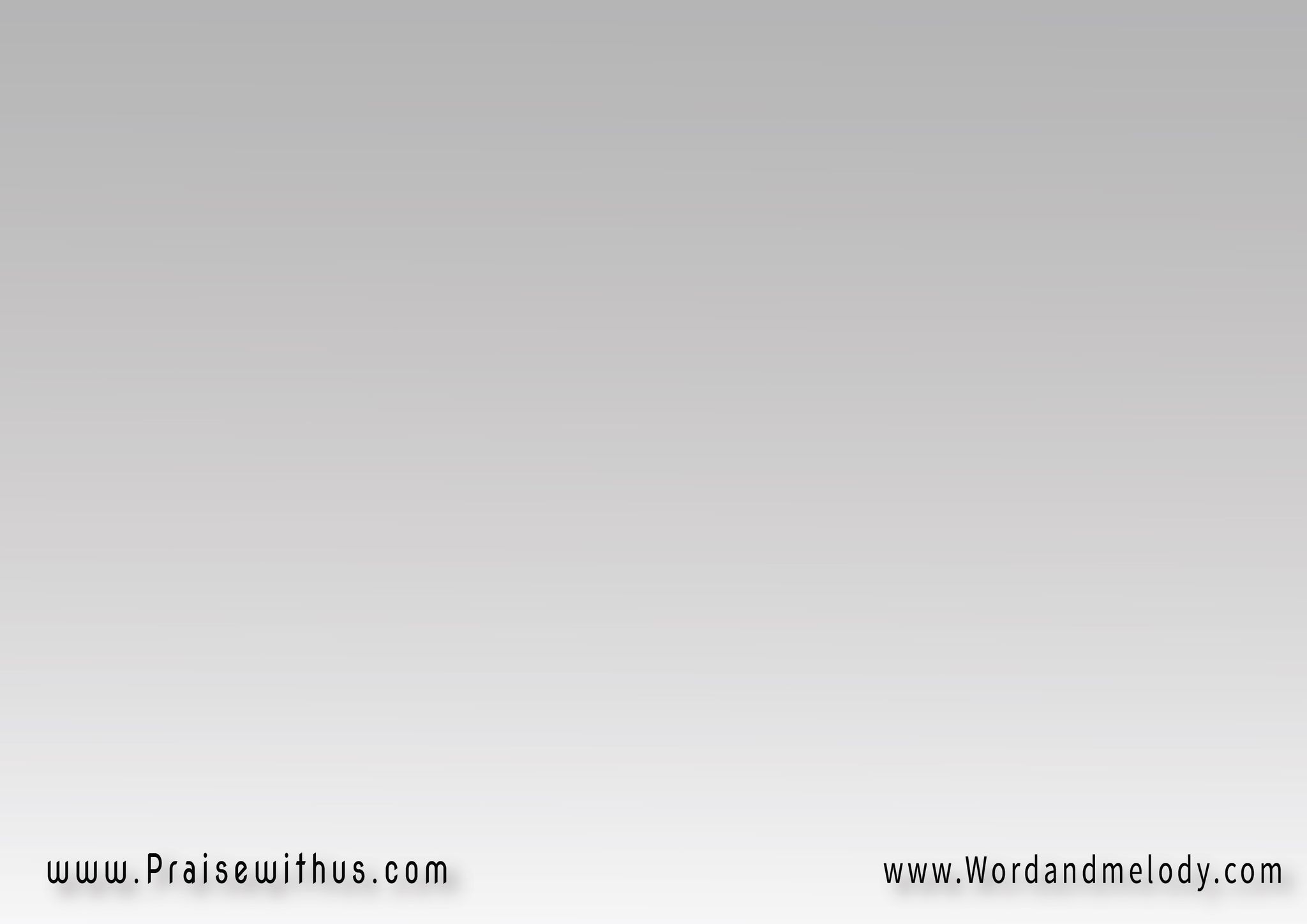 القرار:
(مجدوا إسم المسيح 
أعطوا مجداً للإله)2(هللويا هللويا)2 
إستعينوا بالصلاة
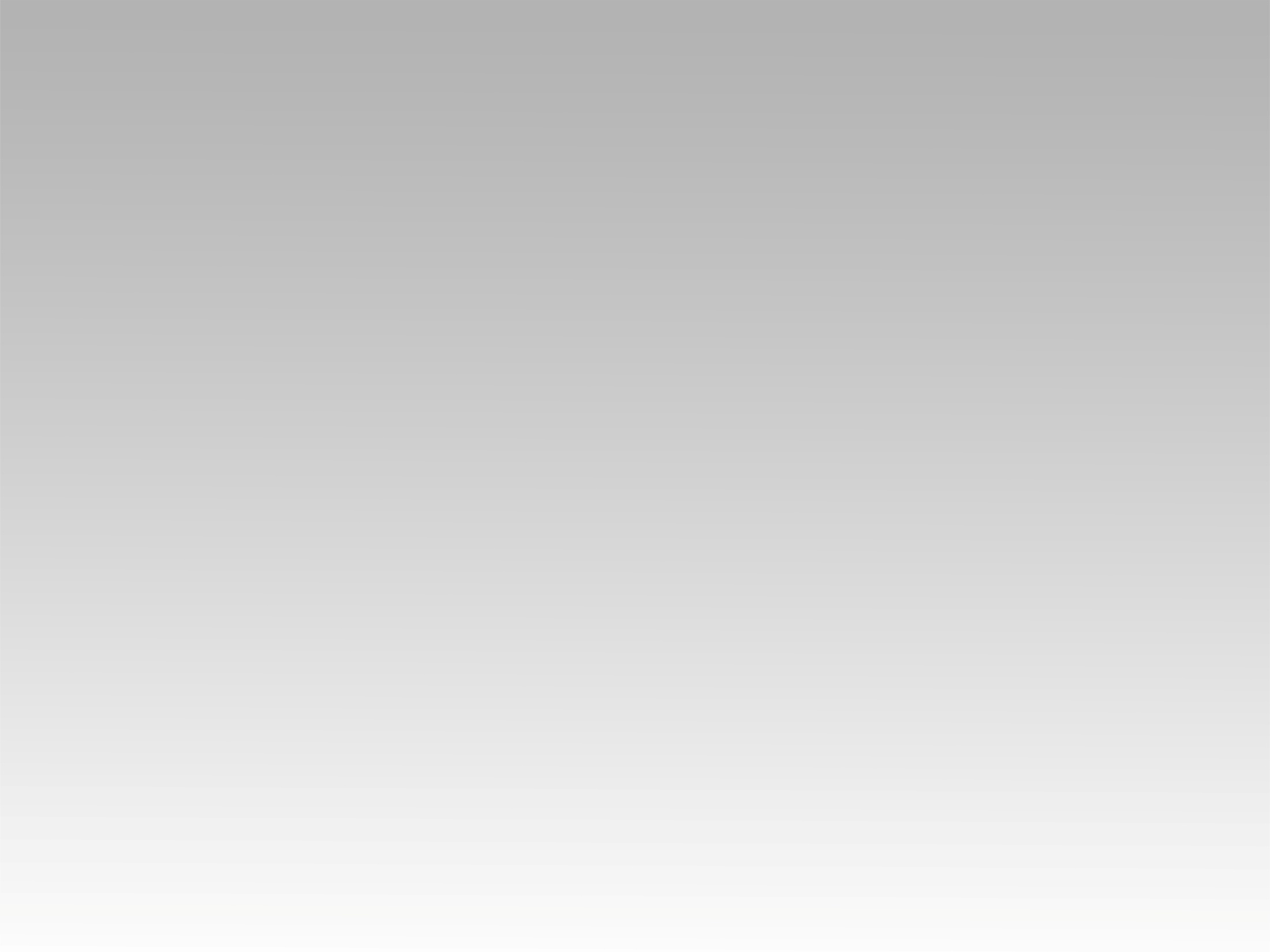 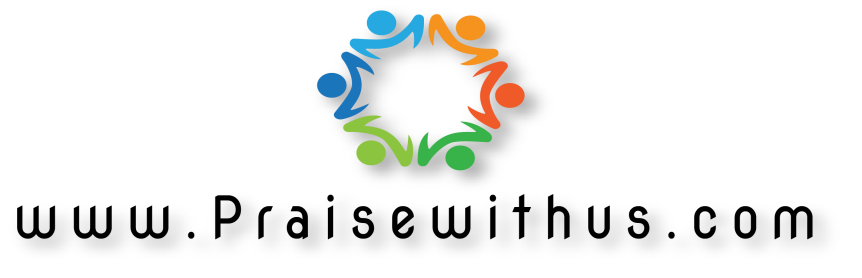